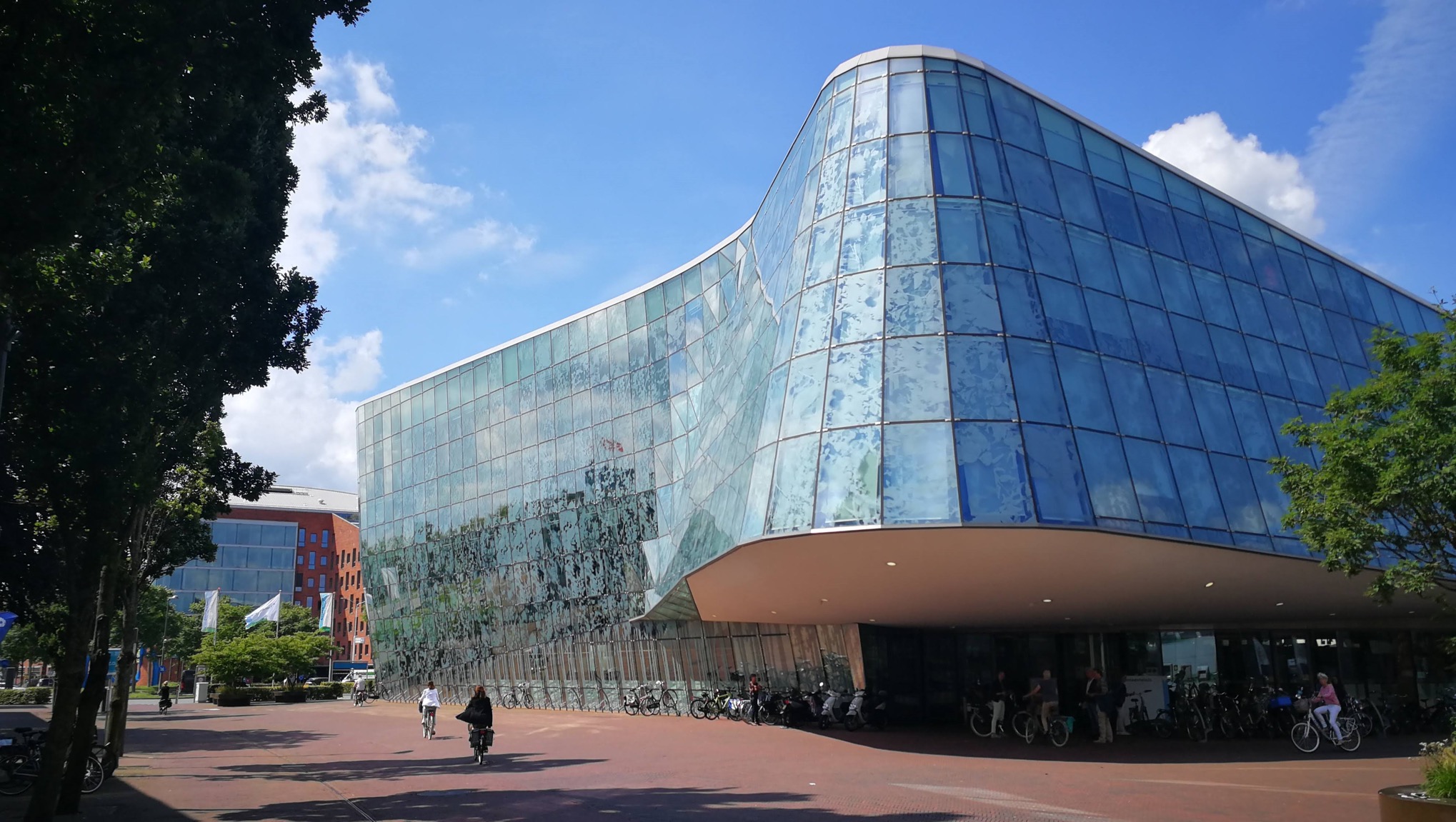 Ga naar menti.com:
8286014
Gespreksleider: 
Johan Simon
Welkom bij de tweede meedenkgroep warmtetransitie
Controleer of uw microfoon uitstaat
De chat is niet bedoeld voor discussie
Stel uw vragen in de deelsessies
Interactie in de deelsessies
Programma
Opening wethouder Erik van Zuylen
Terugblik tweede meedenkgroep (maart 2020)
Update verkenningsbuurten en uitvoeringsstrategie
Aanbod gemeente en presentatie Duurzaam Warmteproject Planetenbuurt
Deelgroepen over uitvoeringsstrategie
Uitkomsten en vervolgstappen
01-06-2021
Ga naar menti.com: 
8286014
Wat zijn uw verwachtingen?
01-06-2021
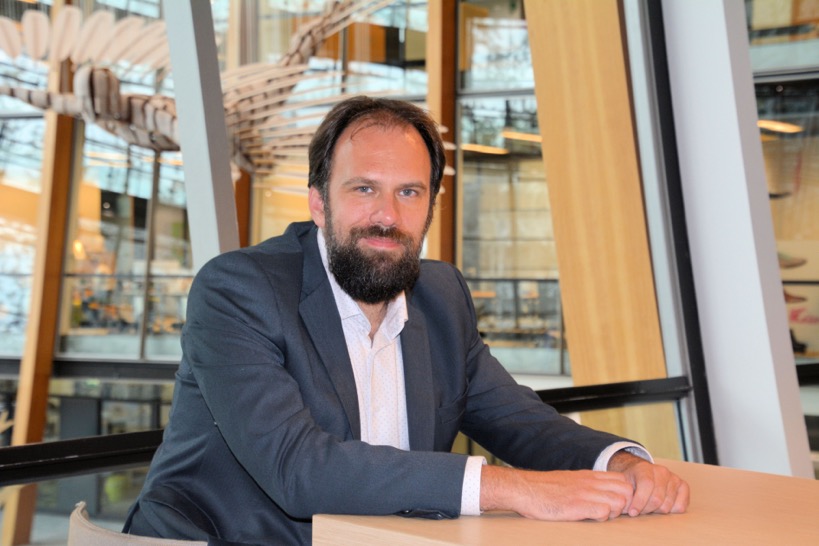 Erik van Zuylen
Wethouder duurzaamheid
01-06-2021
De Warmtetransitie
Nationale én

Regionale opgave
Gemeenten krijgen een regierol
01-06-2021
Transitievisie Warmte Alphen ad Rijn
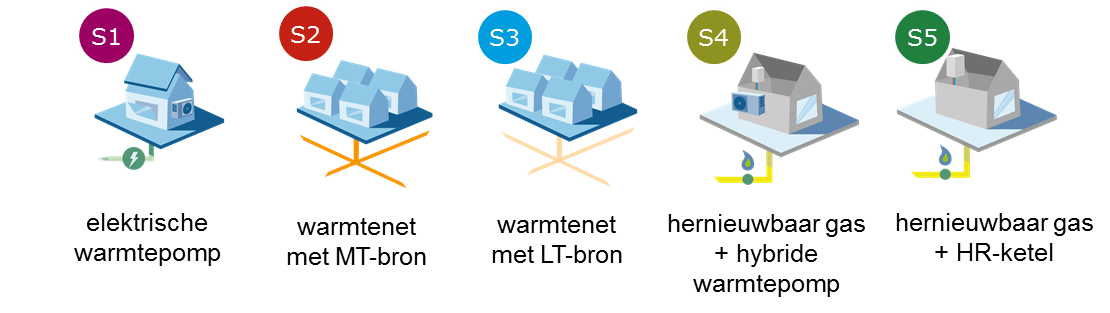 Gemeenten stellen uiterlijk eind 2021 een Transitievisie Warmte (TVW) vast met tijdpad voor een (stapsgewijze) aanpak richting aardgasvrij
Beschrijving warmtebronnen en infra
01-06-2021
Stappenplan en meedenkgroep
Bestuurlijke betrokkenheid
Communicatie & Participatie: stakeholders en bewoners
Verkenningsbuurten
Meedenkgroep 2
Zorgen, kansen en betrokkenheid
Meedenkgroep 1
Uitvoeringsstrategie
Meedenkgroep 3
01-06-2021
Terugblik vorige meedenkgroep
01-06-2021
Terugblik 2e meedenkgroep
Resultaten meedenkgroep
Selectieproces verkenningsbuurten (Verkenningsbuurt versus generiek):
ingewikkeld maar logisch
‘makkelijke’ buurten versus slecht  geïsoleerde buurten: wellicht juist daar beginnen?
Focus op warmtebron en levering 
Advies om ook maatregelen achter de voordeur inzichtelijk te maken
Financiering
Uitwerking TVW
Nadere toelichting in verslag en TVW
In uitvoeringsstrategie beschrijven: hele aardgasvrij traject voor verkenningsbuurten én niet-verkenningsbuurten


Aandacht voor kosten en maatregelen achter de voordeur. Niet alleen focus op collectief maar ook uitwerking van individueel.

Financiering op hoofdlijnen voor verkenningsbuurten: uitwerking na TVW
Terugblik 2e meedenkgroep
Resultaten meedenkgroep
Ook stimuleren nieuwbouw
Meer en beter inwoners betrekken: zorgen over heldere communicatie en gevolgen inwoners
Zorgen over warmtenet: wat zijn voor – en nadelen? Participatie in warmtenet een optie ?
Kennis delen met inwoners (gluren  bij de buren). Handreiking ?
Uitwerking TVW
Apart beleidstraject: niet in TVW 

Betere communicatie / meer kanalen benutten.
Helder verhaal / Q&A: inwonerspanel

Goede voorbeelden in etalage

Betrekken inwoners bij uitwerking beleid: benutten expertise
Terugblik 2e meedenkgroepVerkenningsbuurten
Koudekerk ad Rijn
Kansen nieuwbouw / enthousiast dorpsoverleg / actief verenigingsleven/kansen aquathermie 

Ridderveld-West
Waarom geen Burgtenbuurt of Weidebloemenbuurt ? 
Verwerken in TVW: goede argumentatie selectie / exacte afbakening van verkenningsbuurten later in traject / TVW wordt 5 jaarlijks herzien

Zeeheldenbuurt / Tolstraat / Groene Dorp
Duurzaamheid koppelen aan leefbaarheid en sociale cohesie in de wijk
01-06-2021
Terugblik 2e meedenkgroepVerkenningsbuurten
Burggooi
Aanname draagkrachtige inwoners / uitwerking individueel	
Voordeel verkenningswijk: alles wordt uitgerekend / uitgezocht 

Boskoop-West
Aandachtspunt isolatie: focus niet alleen op aardgasvrij
Trek lering uit kleinschalige pilot Waddinxveen ‘warmte uit Gouwe’
01-06-2021
Hoe verder met de meedenkgroep?Van meedenken naar meedoen (na TVW)
Meedenkgroep naar een krachtige inwonersraad ? (denktank? klankbordgroep?)
Een groep of groepen (de warmtetransitieraad ?) die samen met gemeente en stakeholders werken aan de buurtuitvoeringsplannen en aan een algemene strategie voor de niet-verkenningsbuurten: 
adviseert gevraagd en ongevraagd over de – stappen in – de warmtetransitie
brengt deskundigheid in op zowel technisch als participatief gebied
heeft een ambassadeursfunctie voor wijken en buurten
werkt samen aan projecten in buurten en wijken

Hoe vindt u dat we verder zouden kunnen gaan in de samenwerking ?

Expertise en kennis van buiten naar binnen. We kunnen het niet alleen!
01-06-2021
Verkenningsbuurten en uitvoeringsstrategieGemeente Alphen aan den Rijn
01-06-2021
Proces naar verkenningsbuurten
Multicriteria-analyse
Gemeentebrede sessie 1
Gemeentebrede enquête
Gemeentebrede sessie 2
Projectgroep stakeholders 3
Tech-eco analyse FACTON
Meedenkgroep 2 (fasering)
Analyse FAKTON – Totale Kosten
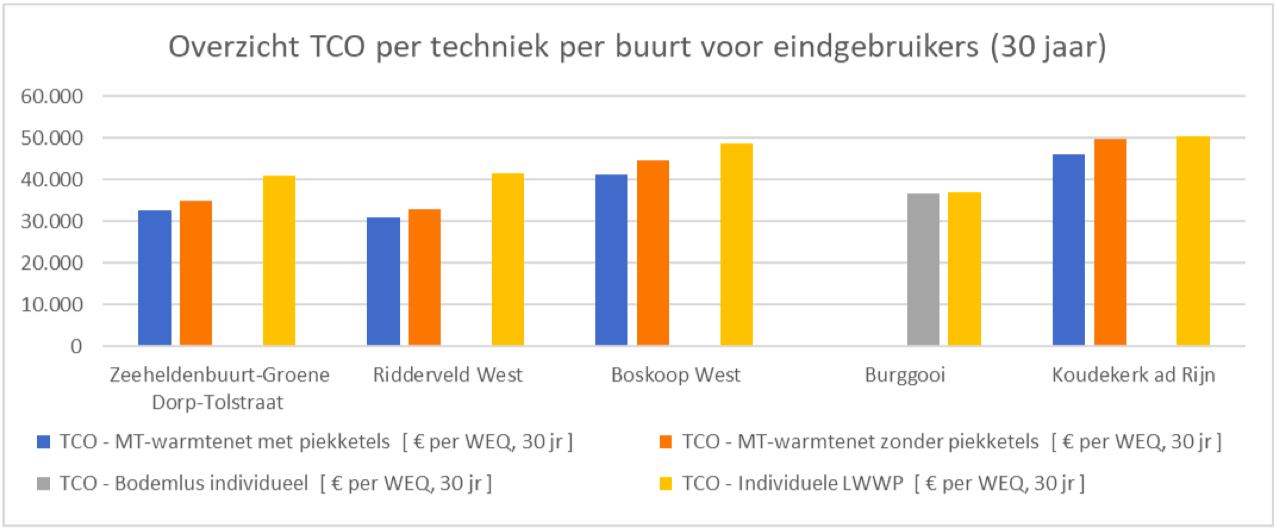 Analyse FAKTON – CO2
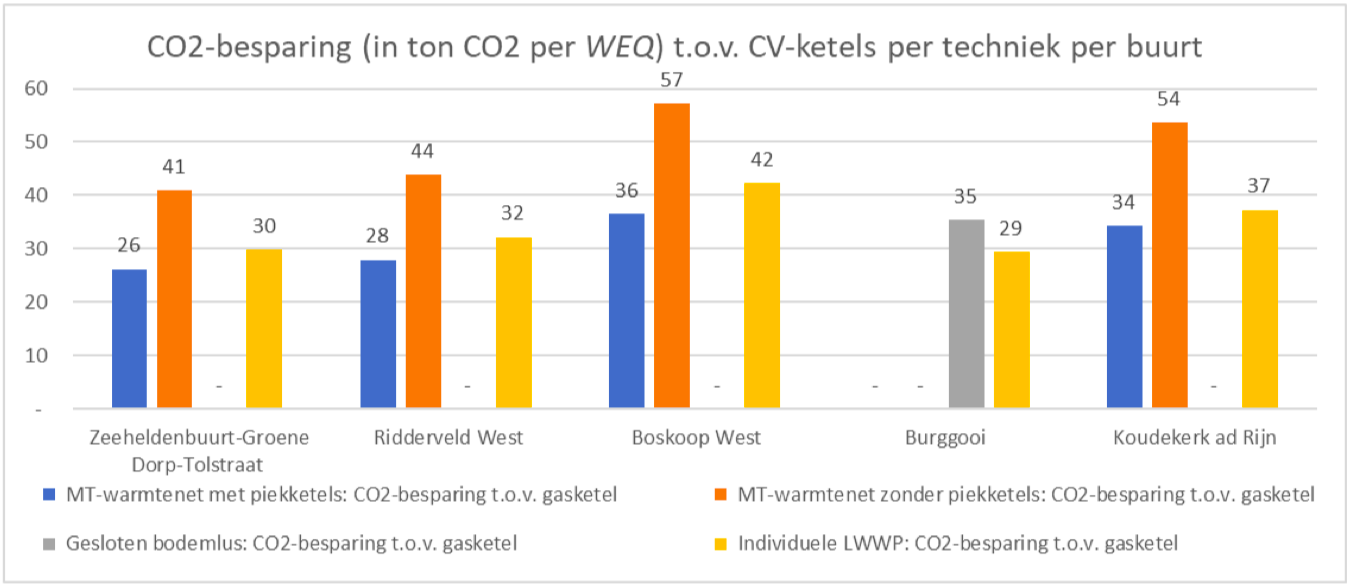 Analyse FAKTON – Conclusie
Oplossingsrichting
Warmtenet in Ridderveld-West, Zeeheldenbuurt en Boskoop-West
Individuele All-Electric oplossing in Burggooi
Geen duidelijke richting in Koudekerk

Kosten
Ridderveld West en Zeeheldenbuurt goedkoper

CO2 besparing
Meer CO2 besparing verwacht in Boskoop-West en Koudekerk a/d Rijn
Overige overwegingen
Boskoop-West
Belangrijk om een dorp mee te nemen – niet alleen focus op kern Alphen
Congestiegebied elektranet: uitvoering na 2025 (maar verkenning kan starten op korte termijn)

Zeeheldenbuurt
Koppeling met transformatieproject Rijnhaven Oost en bedrijventerrein naast Rijnhaven

Koudekerk aan den Rijn
Gasleiding wordt vervangen op korte termijn  op langere termijn aardgasvrij
Nu beginnen met hybride oplossing
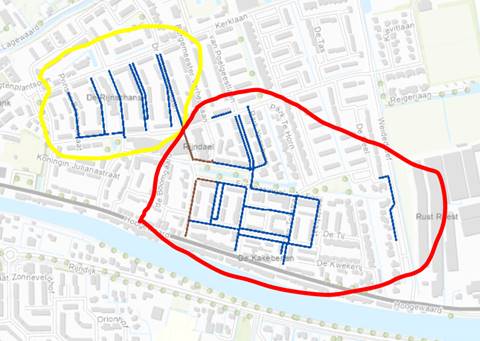 Proces naar verkenningsbuurten
Multicriteria-analyse
Gemeentebrede sessie 1
Gemeentebrede enquête
Gemeentebrede sessie 2
Projectgroep stakeholders 3
Tech-eco analyse FACTON
Meedenkgroep 2 (fasering)
Uitvoeringsstrategie
Stappenplan 
Rollen en besluitvorming
Samenwerkingsstructuur
1. Aanpak Verkenningsbuurten
2. Gemeentebrede aanpak
3. Aanpak Bedrijven & Utiliteitsbouw
4. Regie op Collectieve bronnen
5. Communicatie en Participatie
6. Governance en update TVW
Verkenningsbuurten vs niet-verkenningsbuurten
Verkenningsbuurt
Na TVW opstellen van buurtuitvoeringsplan
Gericht op aardgasvrij (in stappen)
Wijkuitvoeringsplan kan ook gericht zijn op hybride als tussenstap
Onrendabele top afdekken

Niet - verkenningsbuurt
Faciliteren van lokale initiatieven
Stand-alone projecten
Generieke ondersteuning via energiecoaches / energieadvies op maat 
Focus op isolatie en ‘no regret’ maatregelen
Handelingsperspectief
01-06-2021
Buurtuitvoeringsplan
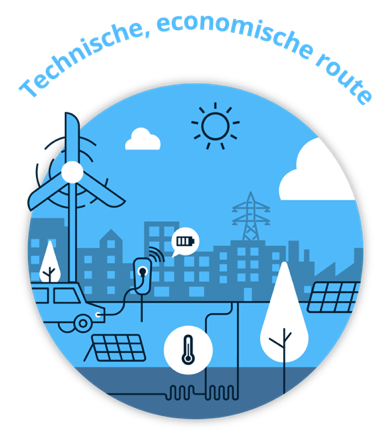 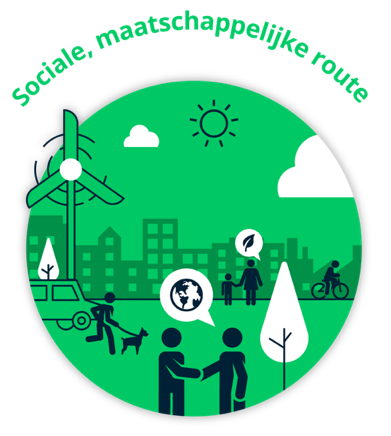 Bewonersparticipatie
Technisch / economisch wijkplan
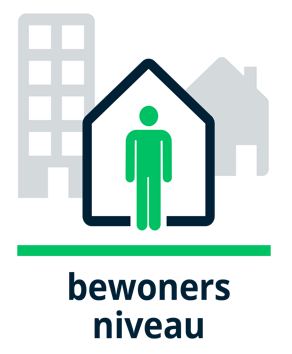 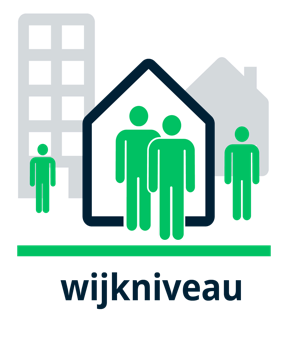 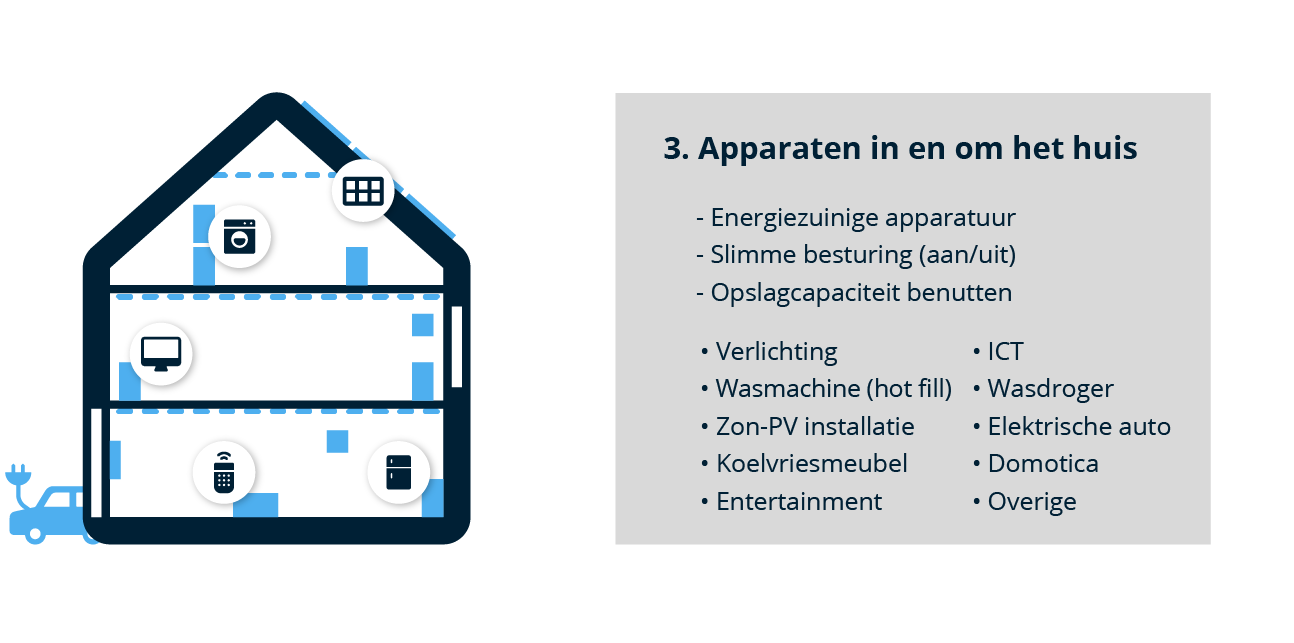 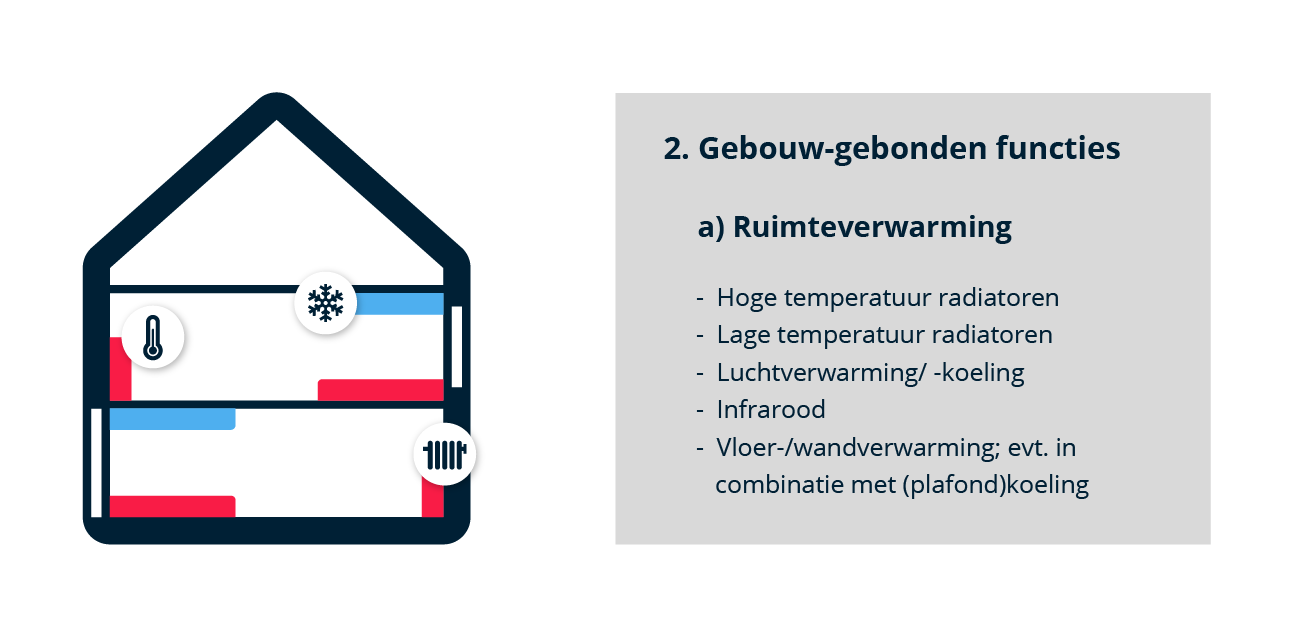 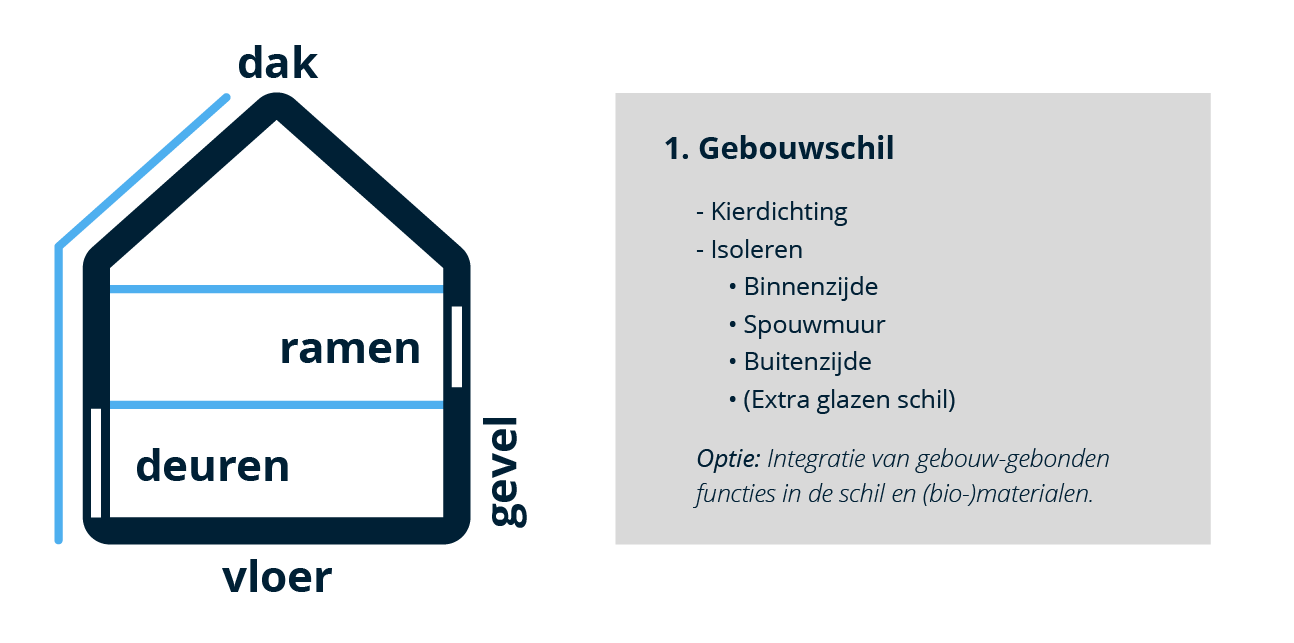 23
gebouwschil
installaties
apparaten
Rol gemeente bij warmtenet
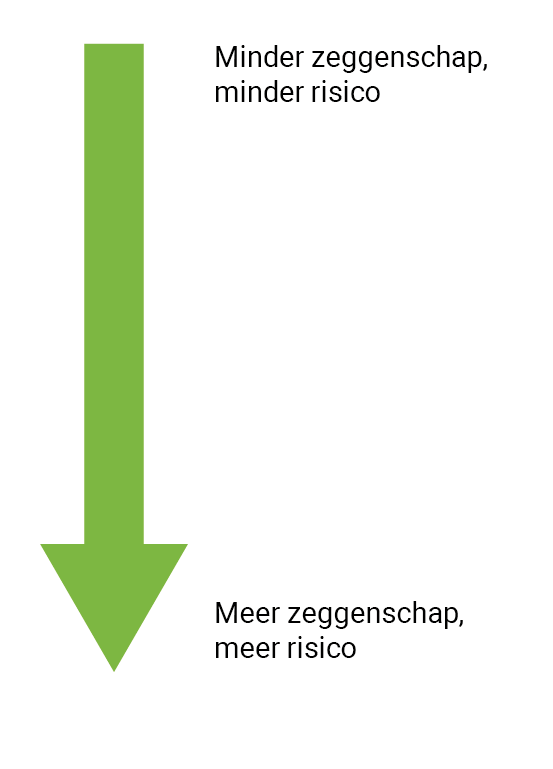 Facilitator
Geen actieve rol. De markt pakt het op.

Regisseur (concessieverlener)
Een warmte exploitant ontwikkelt en exploiteert de warmtevoorziening voor een bepaalde periode.

Participant (PPS)
De gemeente ontwikkelt samen met andere partners.

Eigenaar gemeentelijk warmtebedrijf
Eigenaar en exploitant van warmtevoorziening.
01-06-2021
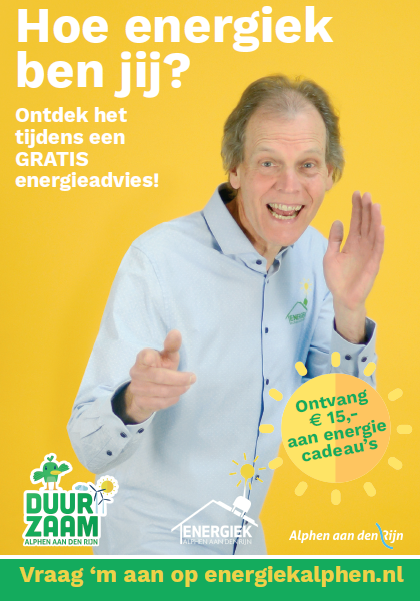 Aanbod gemeente bij verduurzaming woning
Duurzaamheids- & stimuleringslening
Energieadvies koopwoningen
Energiecoaches Energiek Alphen
Energieadvies op maat
Energieadvies VvE’s
Energieadvies huurders
Duurzaam Bouwloket
Energiemaatjes
Aanbrengen van kleine fysieke maatregelen huurders
Collectieve inkoopactie 
Subsidie voor groen dak, tuin en opvang hemelwater
01-06-2021
Duurzaam Warmteproject Planetenbuurt
Grote gebouwen met 70% warmtevraag
Alrijne ziekenhuis
Verpleeghuis Oudshoorn
Scala College
Woonforte
Stichting Driehoorne

Energie Oude Rijn

Verbinden Alrijne aan Scala College
Aanbesteding warmtebedrijf
Aanvragen subsidies

Stapsgewijze aanpak
Op lange termijn aardgasvrij
01-06-2021
Deelsessies uitvoeringsstrategie
01-06-2021
Deelsessies
Wat is de belangrijkste randvoorwaarde om aan de slag te gaan in de verkenningsbuurten?

Welke informatie heeft u dan nodig als bewoner?
 
Hoe geven we vervolg aan de meedenkgroep/ wat zou uw rol kunnen zijn? 

Welke stappen kunt u zelf zetten? 

Hoe ziet u de rol van de gemeente, uzelf en andere partijen? 

Hoe krijgen we meer inwoners betrokken?
01-06-2021
Ga naar menti.com:
8286014
Hoe verder?
01-06-2021
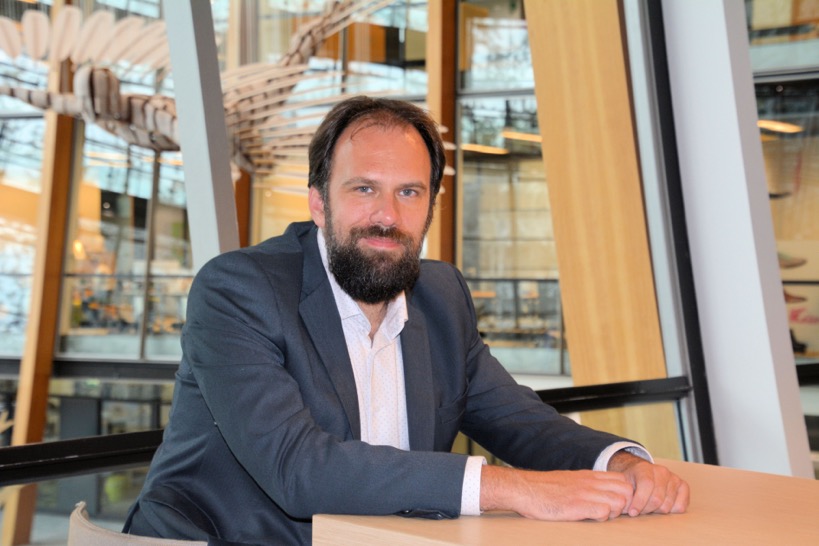 Conclusie en afronding
01-06-2021
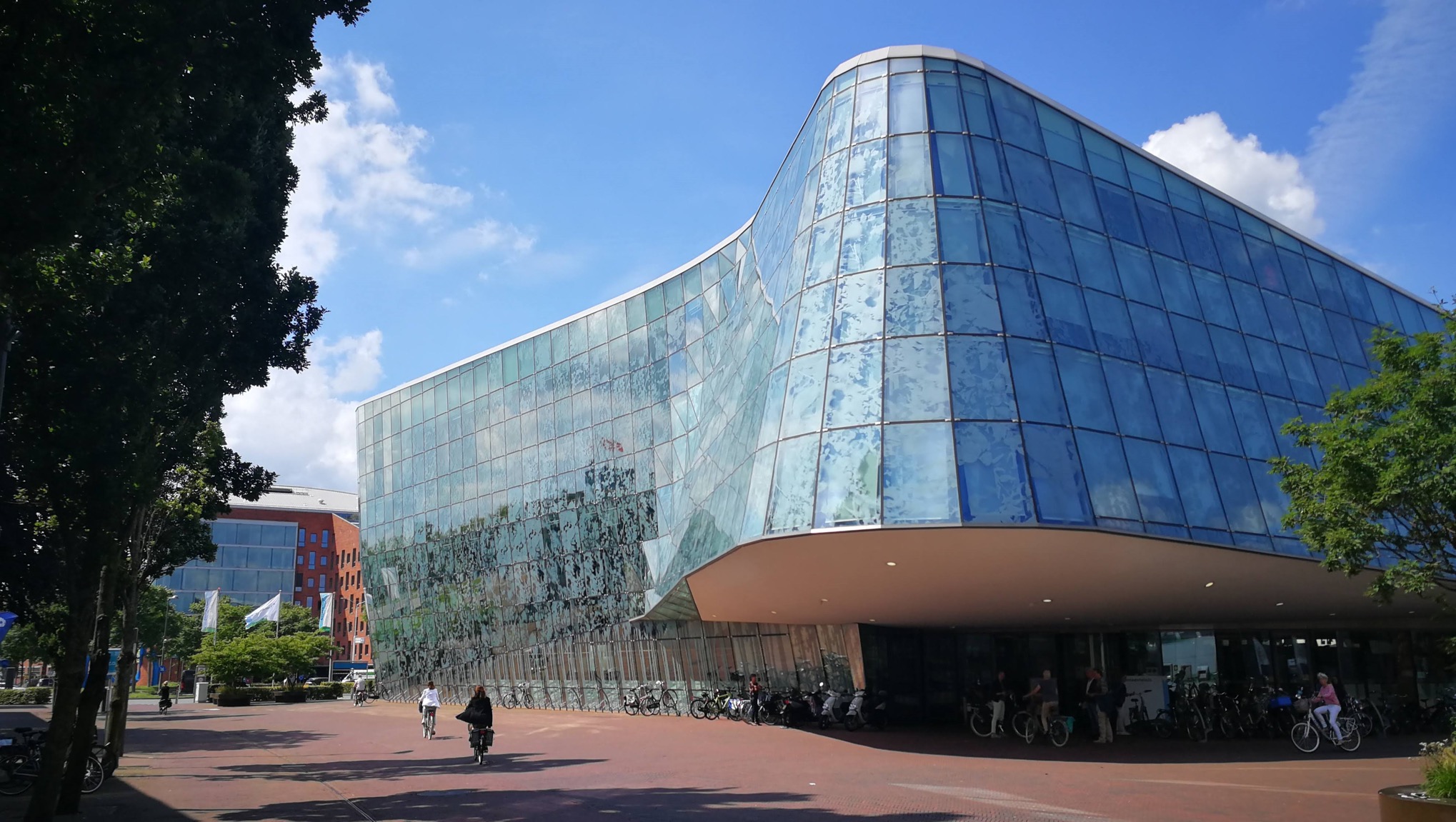 Bedankt voor uw deelname
Nog vragen?
Mail naar: duurzaamheidsloket@alphenaandenrijn.nl